KNJIŽEVNOST
PROZA + DRAMATIKA + POEZIJA
Kaj je književnost?
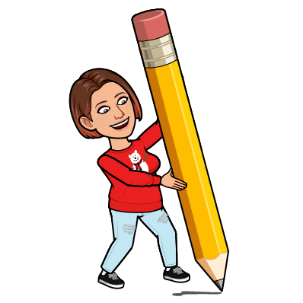 KNJIŽEVNOST ALI LITERATURA so različna besedila, napisana z umetnostnim jezikom.
Književnost delimo v 3 zvrsti:
PROZA – PRIPOVEDNIŠTVO (pravljice, zgodbice, pripovedke…)
DRAMATIKA (gledališke igre, lutkovne igre, radijske igre/tv igre)
POEZIJA (ljudske pesmi, avtorske pesmi)
POSLUŠAJ – klikni na spodnjo ikono.
POEZIJA
PESNIŠTVO 
LJUDSKA PESEM (ne poznamo avtorja)
gibalna pesmi,
izštevanka (pomenske, nepomenske, živalske), narobe svet, 
nonsens verzi, 
pastirska pesem, 
rajalna pesem, 
rimanice, 
uganka, 
uspavanka ali zazibanka, 
zbadljivka ali nagajivka 
AVTORSKA POEZIJA (avtor je znan)
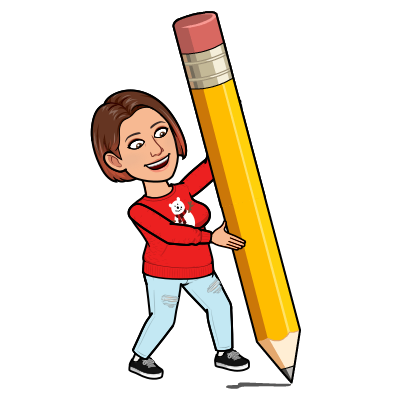 To je torej zvrst književnost, ki jo prepoznamo po temu, da je besedilo napisano v verzih.
Pesmi so lahko:
ljudske (avtorja ne poznamo, pesem se je ohranjala iz roda v rod) ali
avtorske (avtor je znan)
Kako prepoznamo pesem?
Pesmi imajo posebno obliko. Imajo:
kitice
rime
Kam lete ptice
pred zimo?
Do Borovnice,
v najbližjo rimo.
…
Kam iz Pirana 
plovejo ladje?
V nedra Sudana
po južno sadje.
(Niko Grafenauer: Kam?)
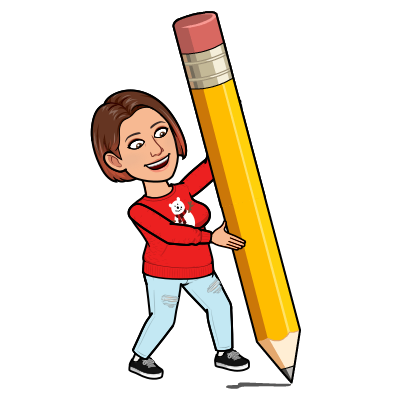 PESMI PIŠE PESNIK
POEZIJA

Poezijo piše pesnik ali poet.

OBLIKA - napisano je v verzih in kiticah – pesem.

VERZ = 1 VRSTICA
KITICA = 1 »KUPČEK«
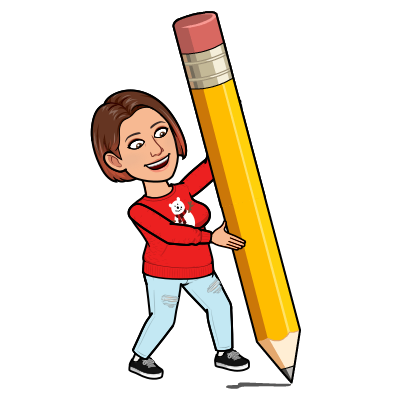 V PESMIH JE PESNIŠKI JEZIK:
V pesmi pesnik s pesniškim jezikom izrazi čustva, pa tudi dogodke, ljudi, stvari… 
Sem sodijo:
rime (čase – rase, cajna – gmajna).
 RIMA je ujemanje glasov na koncu verza.
okrasni pridevki (stara, trhla češnja),
pesnik pred samostalnik (češnja) postavi še pridevnik (stara, trhla), da ga poudari, olepša.
ponavljanja (šla je, šla je)
pesnik načrtno ponavlja iste besede, da poudari neko dejanje.
primere (kot potepuh…),
pesnik besede med seboj primerja in pri tem uporabi besedo KOT… (npr. kot potepuh)
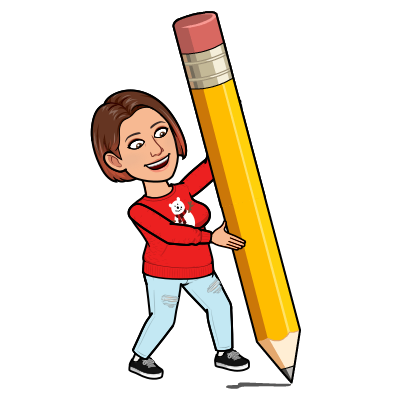 poosebitve (jesen – kot oseba),
pesnik neko žival, predmet, pojem itd. postavi v vlogo človeka in s tem poudari ta predmet, žival, pojem...
glasovi iz narave (šššš, je šelestelo)
pesnik z različnimi glasovi poudari zvoke iz narave. Tako na glasbeni način z glasovi ustvari posebno vzdušje (ššš, rrr, tok-tok, hhhh, brrr, sss, …)
Pesem ima navadno nek RITEM, lahko pa ga nima.
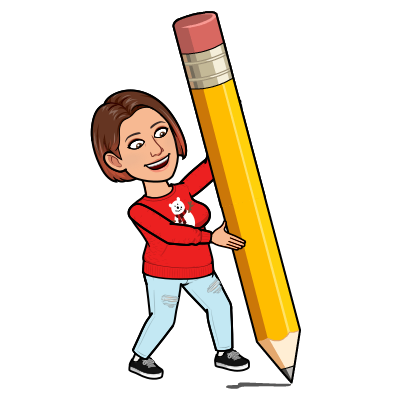 PESMI SO LAHKO RAZLIČNE
Pesmi se med seboj razlikujejo po tematiki, obliki…
ljubezenske pesmi (govori o ljubezni),
razpoloženjske pesmi (opisuje nek dogodek in občutja, razpoloženje),
žalostinke (govori o žalosti, smrti),
domovinske pesmi (govori o domovini, narodu),…
balade (v pesmi zapiše napeto zgodbo, ki se vedno bolj zapleta – vse do nesrečnega konca), 
soneti (ima značilno obliko – ima 4 kitice. Od tega sta prvi dve iz 4 verzov, drugi dve kitici pa iz 3) itd.
FRANCE PREŠEREN – NAJVEČJI SLOVENSKI PESNIK
Prešeren danes velja za enega največjih slovenskih pesnikov in slovenskih simbolov. 
Njegovo sedmo kitico Zdravljice uporabljamo kot himno, po njem so poimenovani trgi, njemu v čast postavljeni spomeniki, na starem bankovcu za tisoč slovenskih tolarjev je bila njegova podoba, danes pa ga lahko vidimo tudi na slovenskem kovancu za dva evra.
KDO SO TUDI POMEMBNI PESNIKI/PESNICE?
Dane Zajc, 
Niko Grafenauer, 
Srečko Kosovel, 
Simon Gregorčič,
Tone Pavček,
Neža Maurer,
Kajetan Kovič,
Milan Dekleva…
1. VAJA: V pesmi poišči rime!
Pomladi ne moreš uteči

Pomladi ne moreš uteči,
pa obrni kakorkoli,
zeleni vse naokoli.
Potoček mora teči,
popki se morajo razviti,
sapice nagovoriti.
Žalost mora žalovati,
gora mora modrovati,
pomlad pa mora potovati.
 (Boro Pavlovič: Pomladi ne moreš uteči)
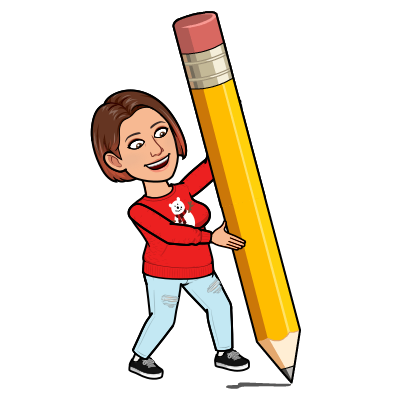 2. vaja: Poiščimo rime
PTICA
BALON
ROŽA
SEDETI
HIŠA
BRATI
NOS
LADJA
KLEPETATI
Besedam poišči čim več rim.
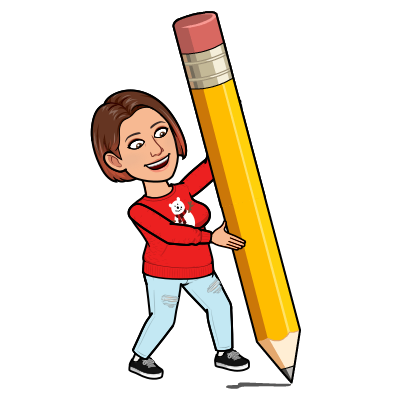 3. Domača naloga
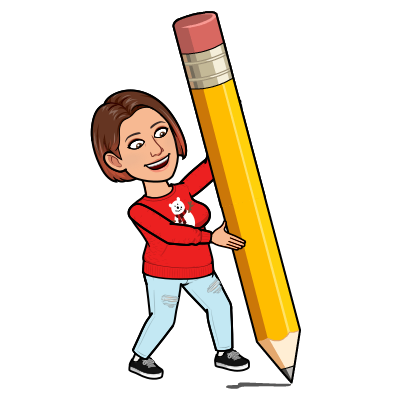 Razmisli in napiši pesem o zimi, ki ima najmanj 
  2 kitici. V vsaki kitici naj bodo vsaj 4 verzi.
 Uporabi vsaj 4 rime.
 V pesmi na bodo tudi okrasni pridevki, ponavljanje… Še enkrat si preberi PPT, če ne veš kaj je to.
 Naslov pesmi izberi sam-a.
 Pazi na obliko zapisa pesmi.
 V šoli bo vsak prebral svojo pesmico.